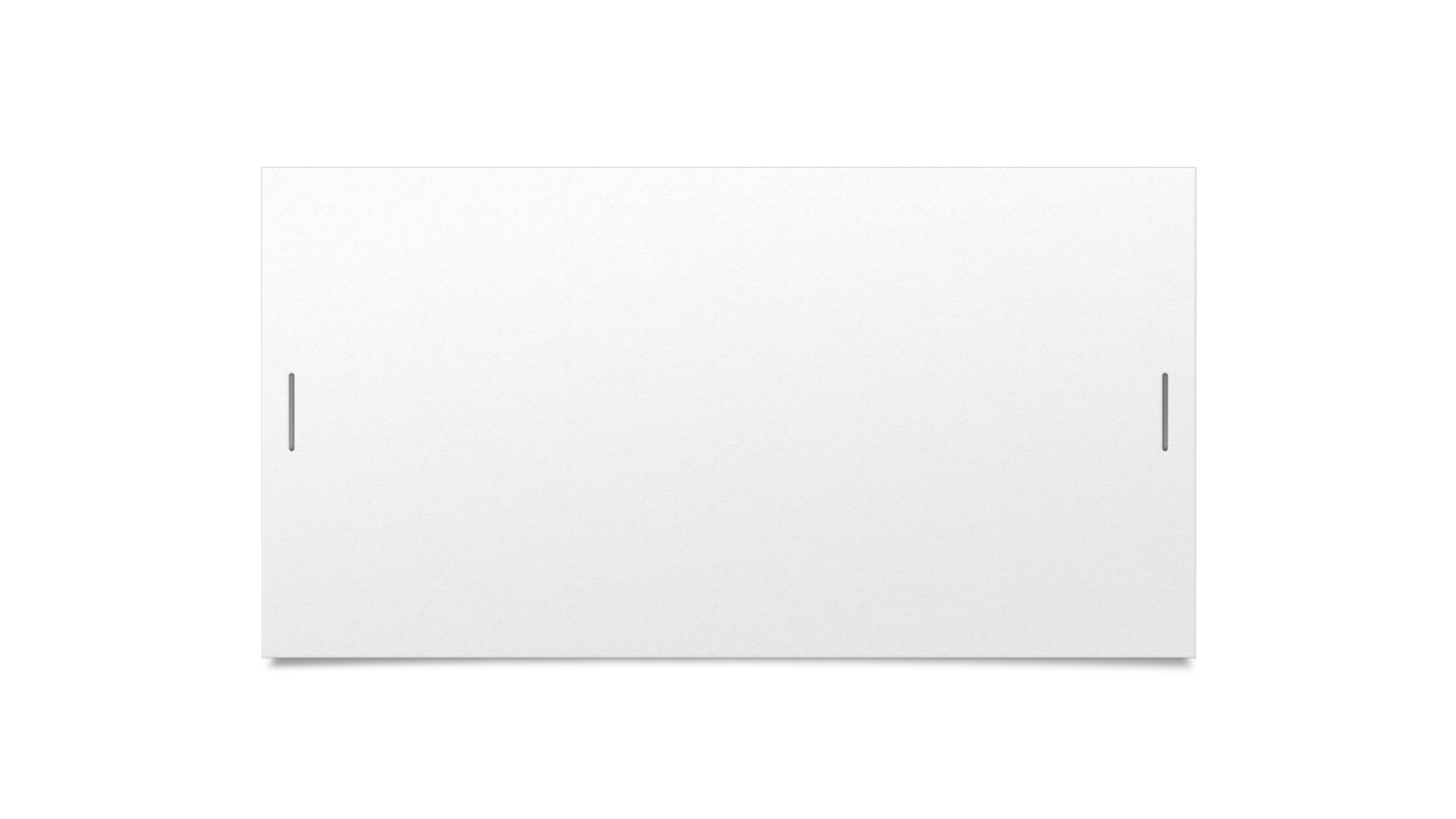 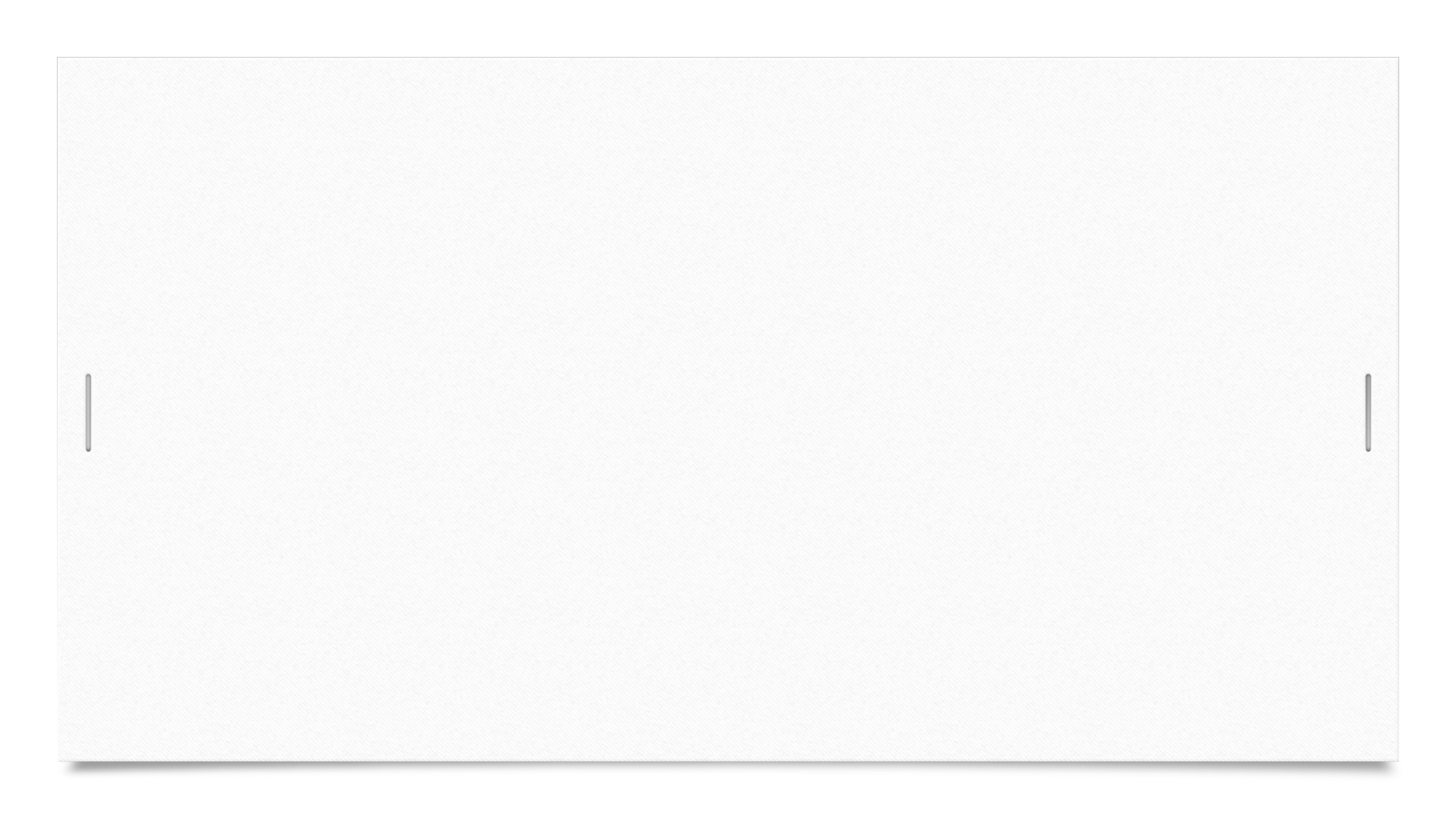 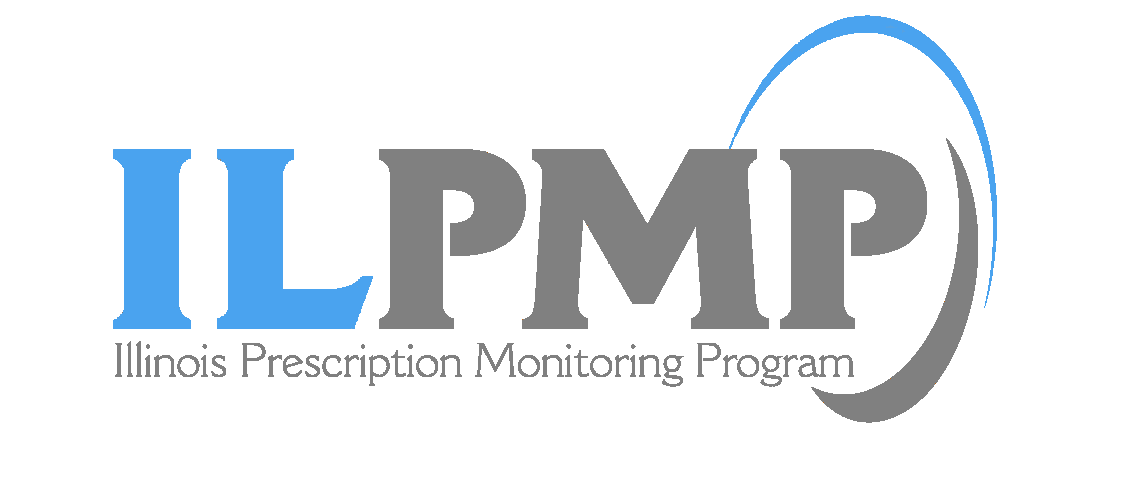 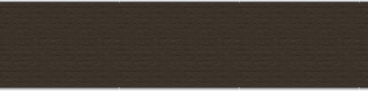 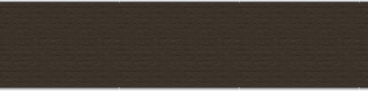 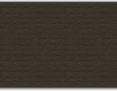 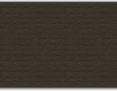 PMP Advisory Committee
October 15, 2019
Housekeeping
Mute phones
Do not place call on hold
Identify yourself
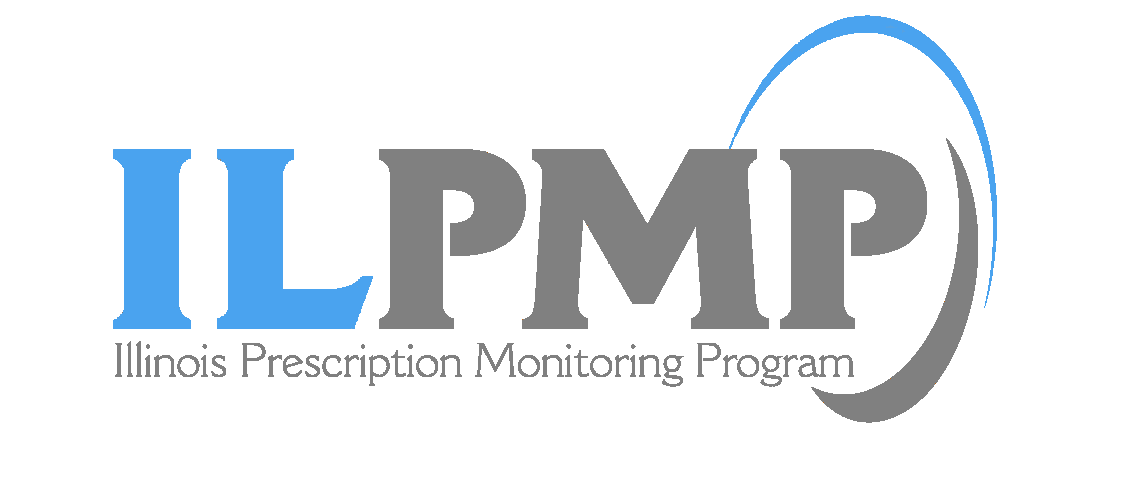 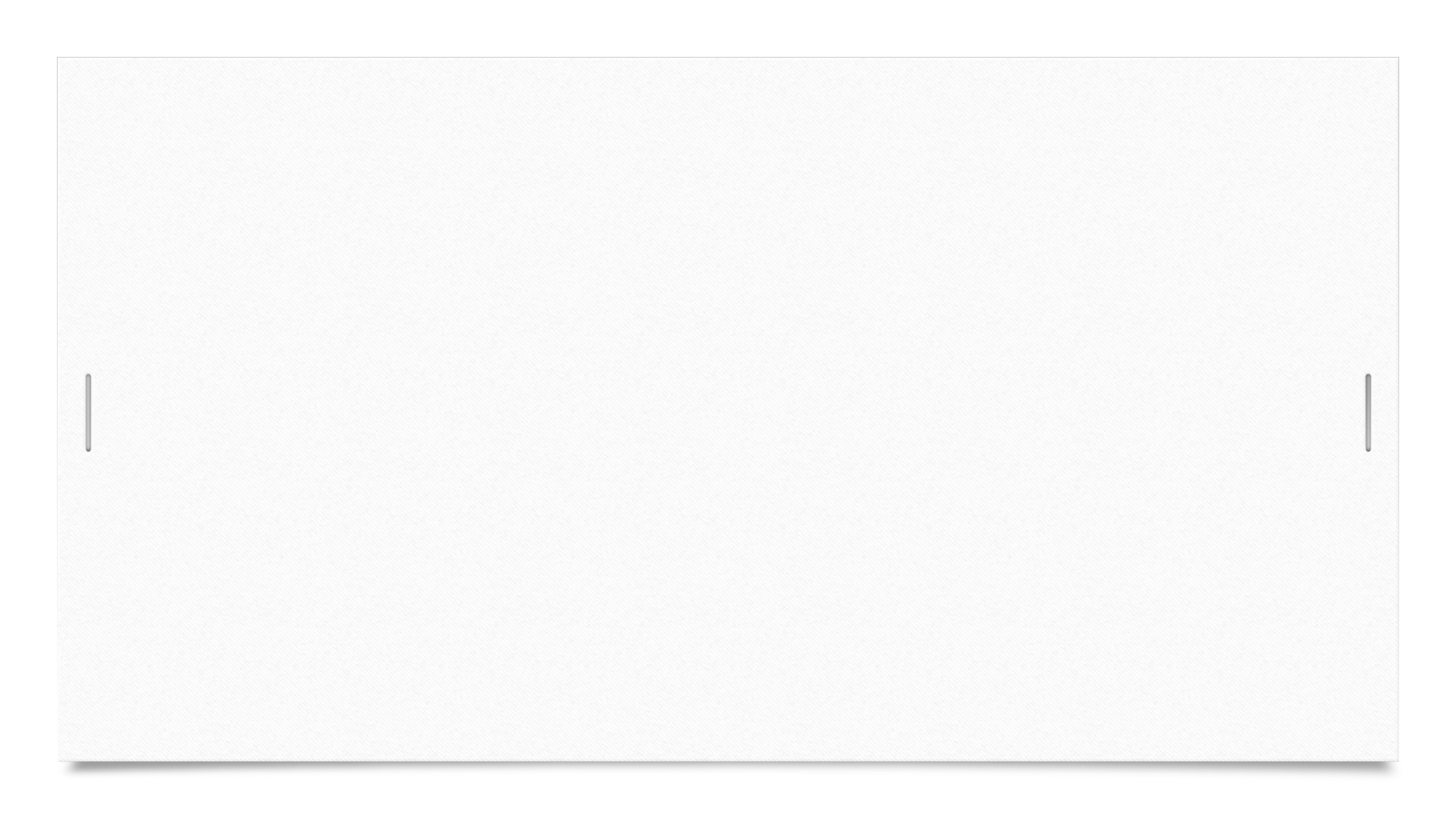 AGENDA
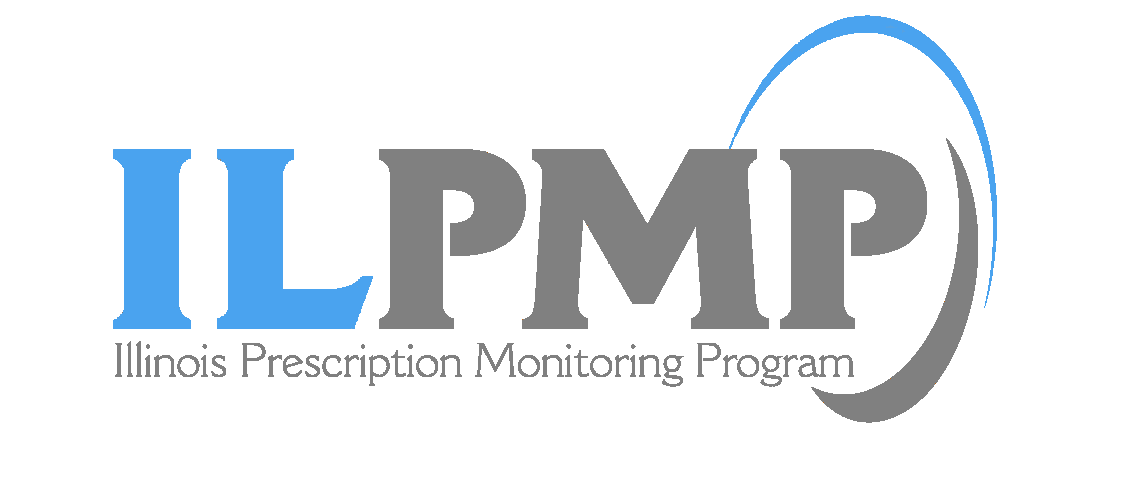 Roll Call

Meeting Minutes 07/16/2019
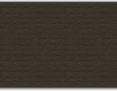 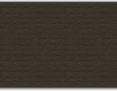 Peer Review CommitteeJuly 31st, 2019
Introduction of New Members
Review of Charges
Data Revision 
High Prescriber Letters
Access to Data
Next Meeting Pending Doodle Poll
Legislative Update
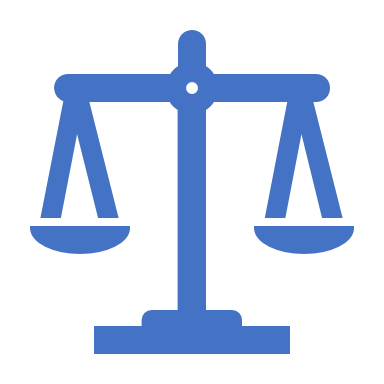 Amendments Passed
Pending Legislation
Current Proposals
Approved Legislation
Public Act 101-0414 (SB 1665) 
Exempting Veterinarians from the utilization mandate for the PMP, as well as the requirement for membership on the PMP Advisory Committee and Peer Review Committee
Requires reporting of suspected fraudulent activity to law enforcement
Pending Legislation
HB 0163- real-time reporting and PMP fund

HB 3889- Requires Opioid Treatment Programs report to the PMP 
Dependent on the amendment 42 CFR Part 2
Proposed LegislationPMP proposals submitted to DHS Legislation
Change the Multiple Provider Episode threshold from 3-3-1 to 5-5-6 
Change the reporting requirement to the PMP from all Controlled Substance II-V to include all prescription medications
Nebraska’s PDMP: Past, Present and Future
Kevin C. Borcher, PharmD
PDMP Program Director, NEHII
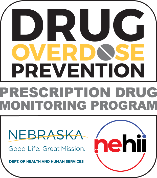 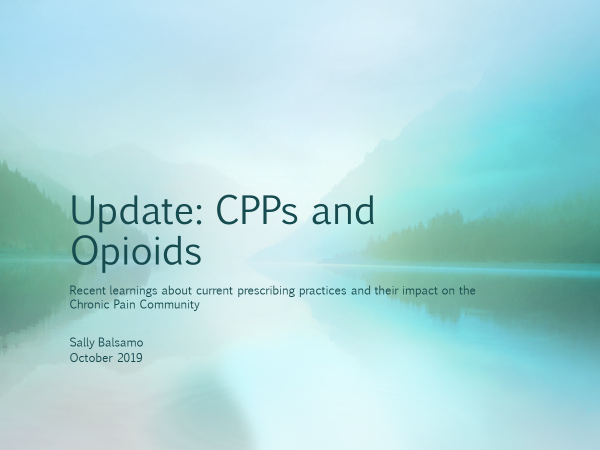 CDC- Overdose Data to Action
By Craig Berberet
PMP Administrator
CDC Overdose Data to Action Grant Award
Collaboration with Department of Public Health
Three Year Grant
Strategies
PMP Enhancements
Integration of State and Local Prevention Response Efforts
Establishing Linkages to Care
Providers and Health Systems Support
Partnerships with Public Safety and First Responders
PMP Enhancements
Increase Delegate Access
Real-time Reporting
Increase MyPMP Usage
Increase PMPnow Connections
Integration of State and Local Prevention Response Efforts
Prescriber Education
Identify prescribing and overdose risk indicators
Provide technical assistance to local health departments
Create and send alerts to PMP users
Provide county-based data on website
Establishing Linkages to Care
Create Opioid Treatment Referral System Utilizing PMP
View nearby treatment centers
Create reservations
View waiting lists
Develop Accident or Sports Injury Alert System
Design secure communication system for PMP users
Providers and Health Systems Support
Integrate Clinical Decision Support Tools
Prescribe immediate-release opioids when starting chronic pain therapy
Consider Morphine Milligram Equivalents when prescribing
Query PMP upon writing prescription
Avoid concurrent opioid and benzodiazepine prescriptions
Expand Academic Detailing
Design provider focused reports
Education and Training in high-burden counties
Public Awareness Campaign
Partnerships with Public Safety and First Responders
Disseminate timelier data
Partner with healthcare associations
Circulate educational materials
Support pharmacies, hospitals and providers
GRF
CDC ODA Grant
Harold Rogers 2019
HiTech
SOR 2019
FY20 Funding
IT update
New Website Go-Live November 22nd
PMPnow – 206 health systems, 456 connections, with over 10,000 sites connected
PMPnow Queries in September= 5,284,833
LogiCoy App scheduled release January 2020
Request for action
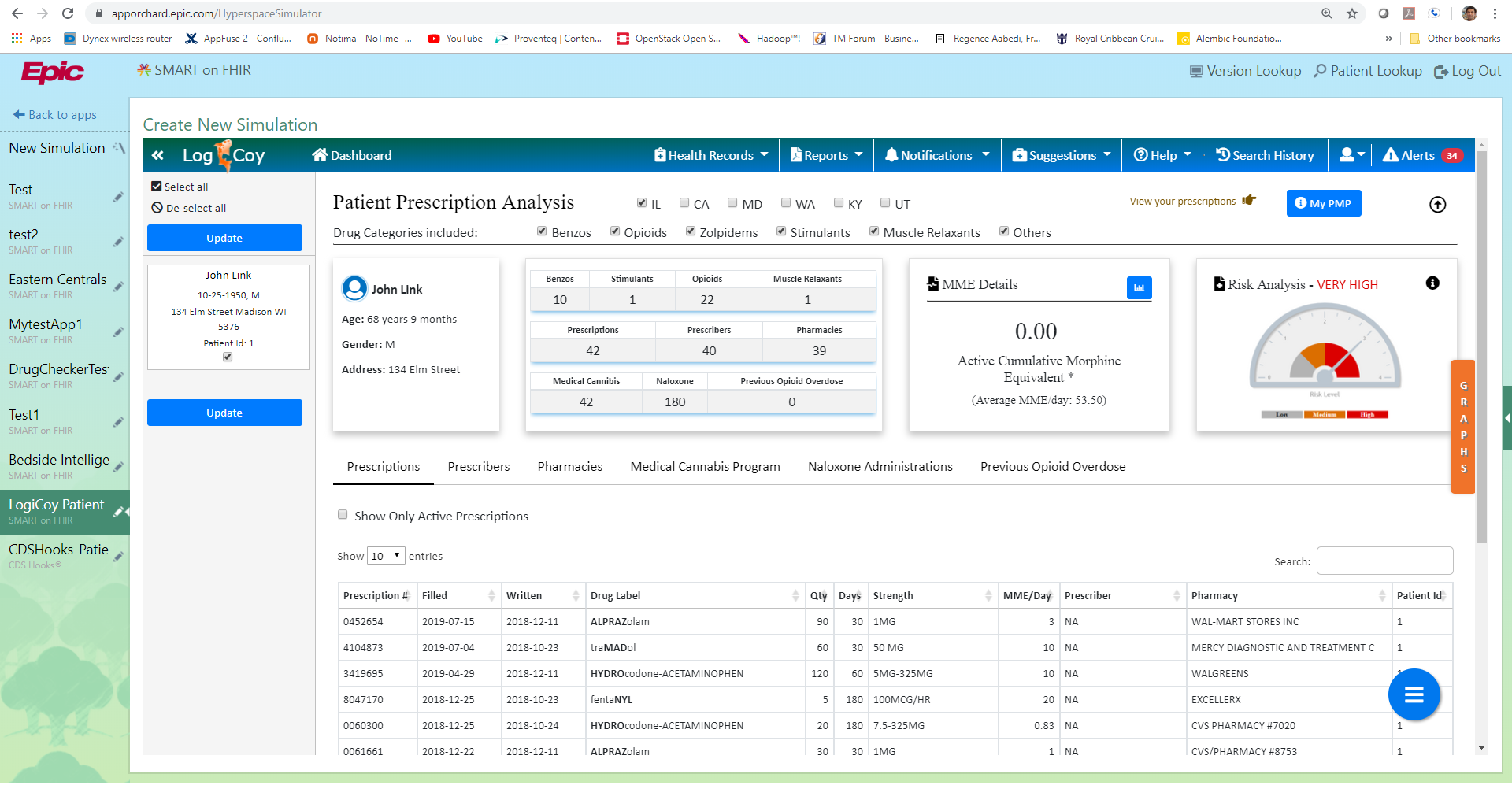 20
Focused Workgroup
Doodle Poll Coming
Open Discussion
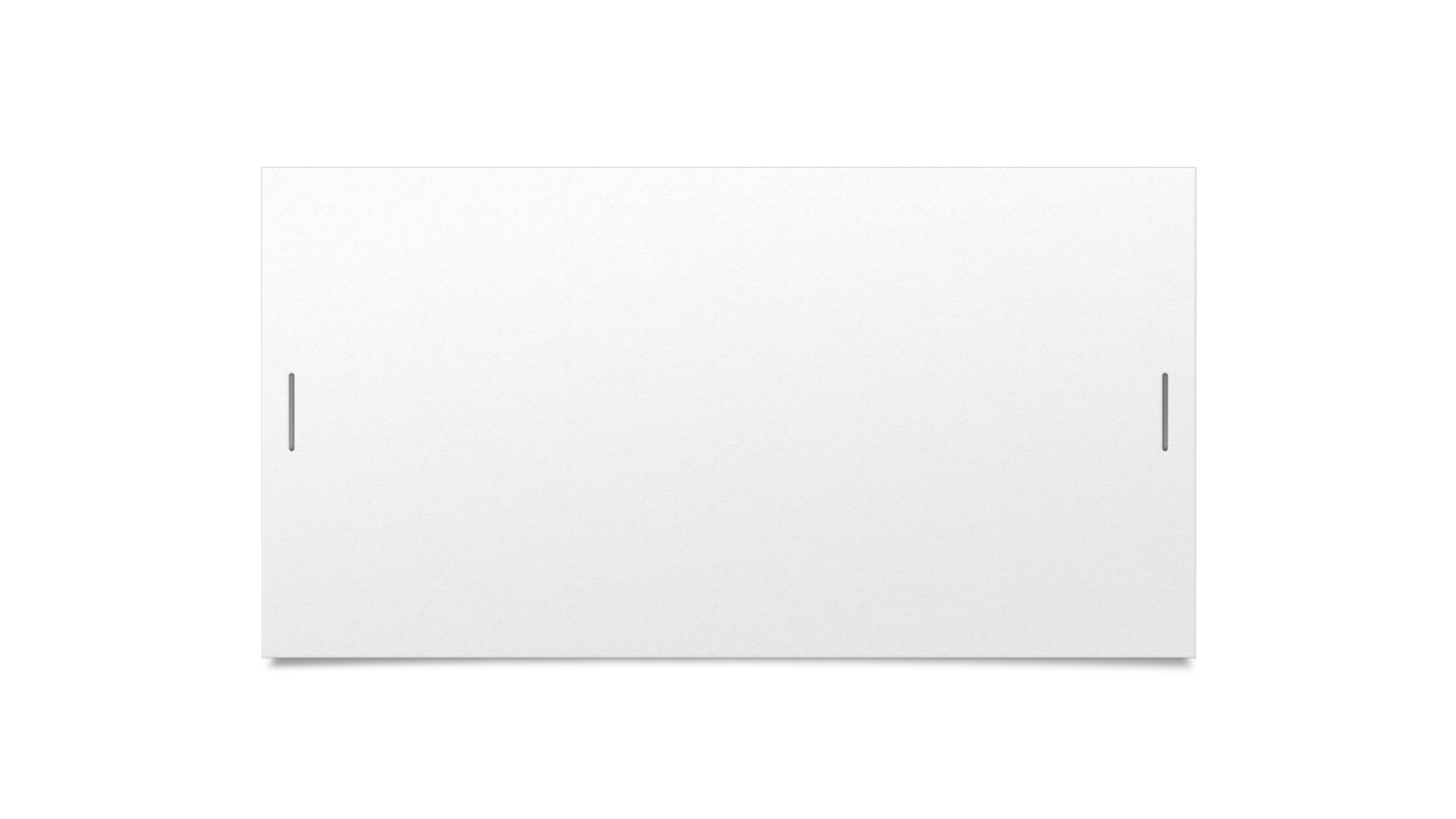 Next Meeting
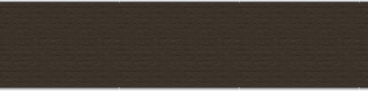 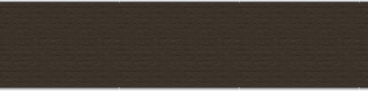 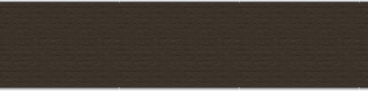 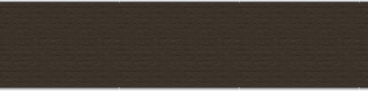 Wednesday January 15, 2020
Adjourn